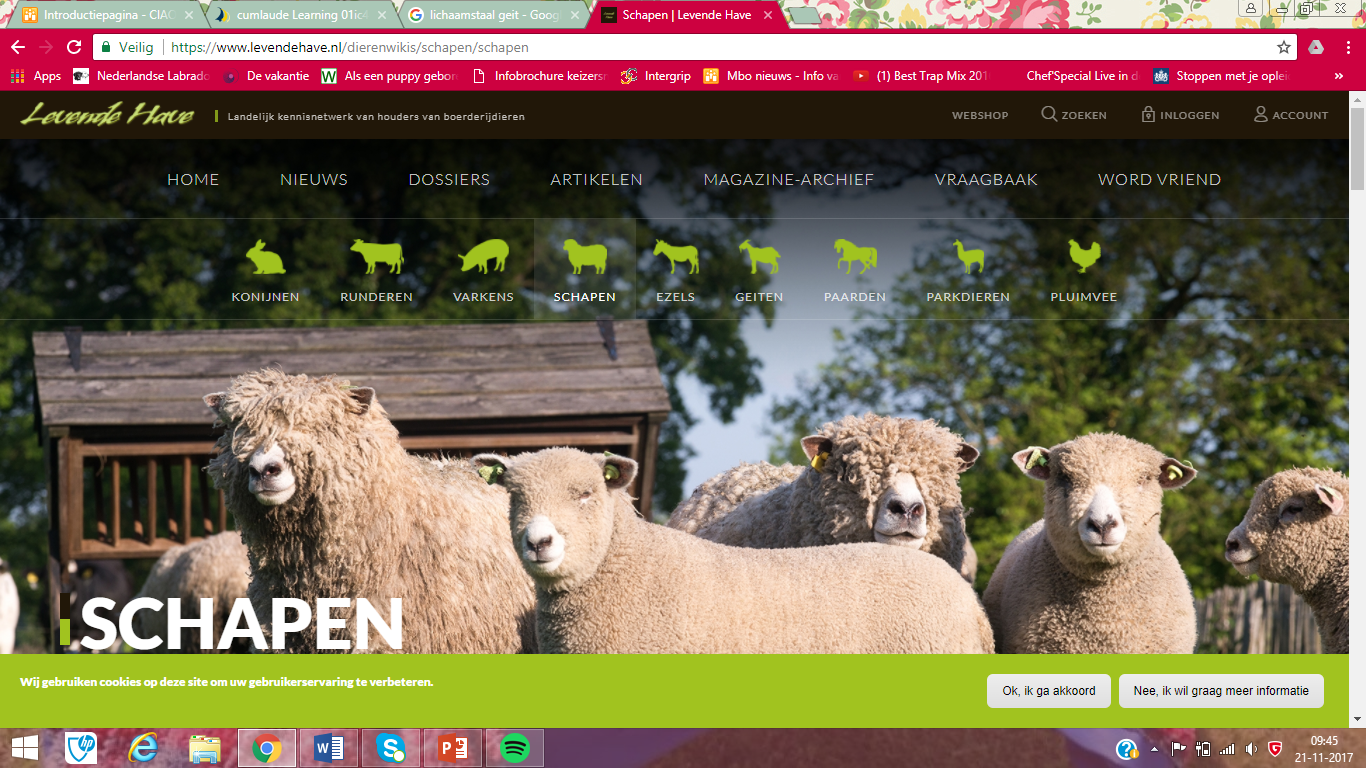 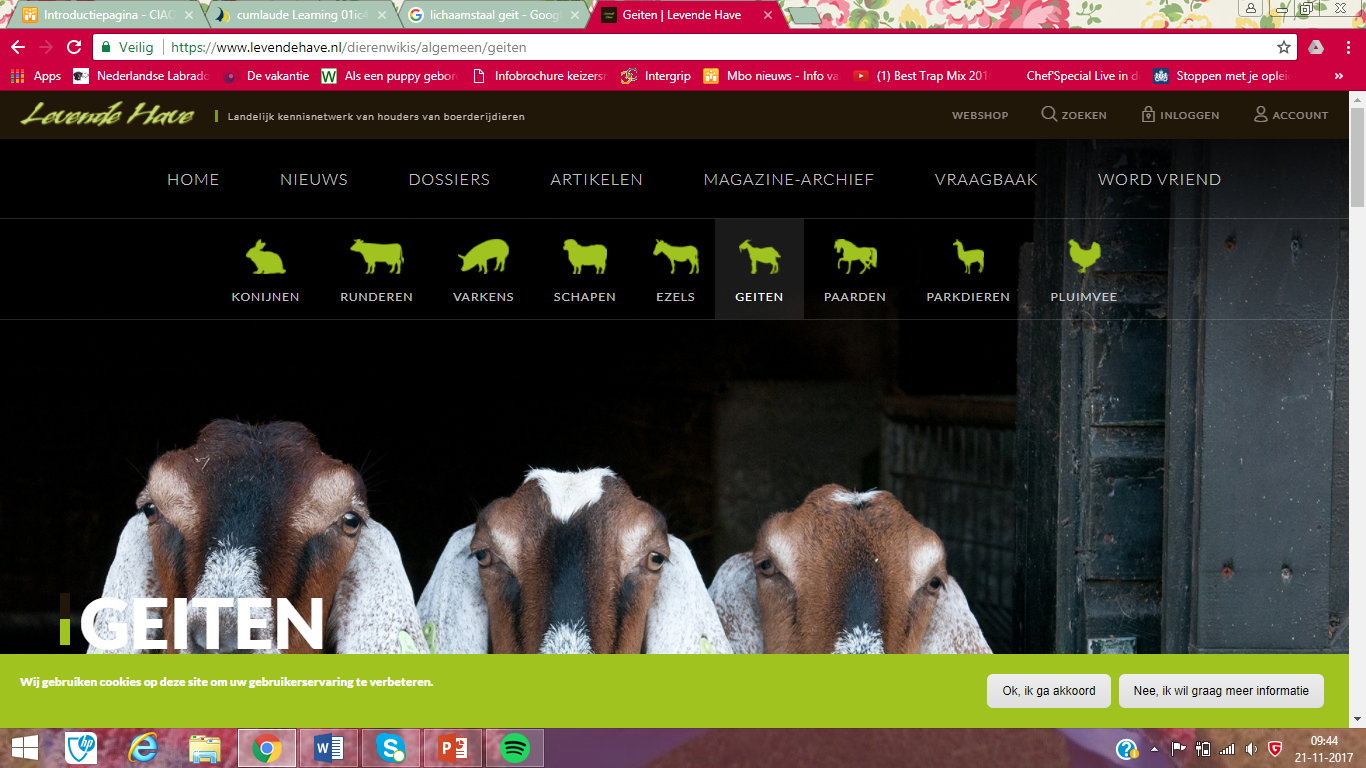 Schaap & Geit
Welzijn en gezondheid
Lichaamstaal
Schaap
Geit
Alert op onze lichaamstaal 
Staan de oren naar achter zijn ze alert
Staan de oren opzij is dit neutraal
Communiceren doormiddel van oogcontact
Flemen, speels, willen gedekt worden
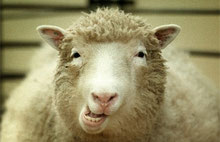 Sociaal gedrag
Schaap
Geit
Zonder soortgenoten vereenzamen ze
Stampvoeten als waarschuwing voor gevaar
Communiceren doormiddel van blaten
Nieuwsgierig
Samen met andere geiten
Fysiek contact
Foerageer gedrag
Schaap
Geit
Herkauwen 4 tot 6 keer per dag
Knabbelen aan plantenmateriaal
Eten zowel op de grond als boven de grond 
Klimmen graag hoger op  
Kieskeurig
Variatie
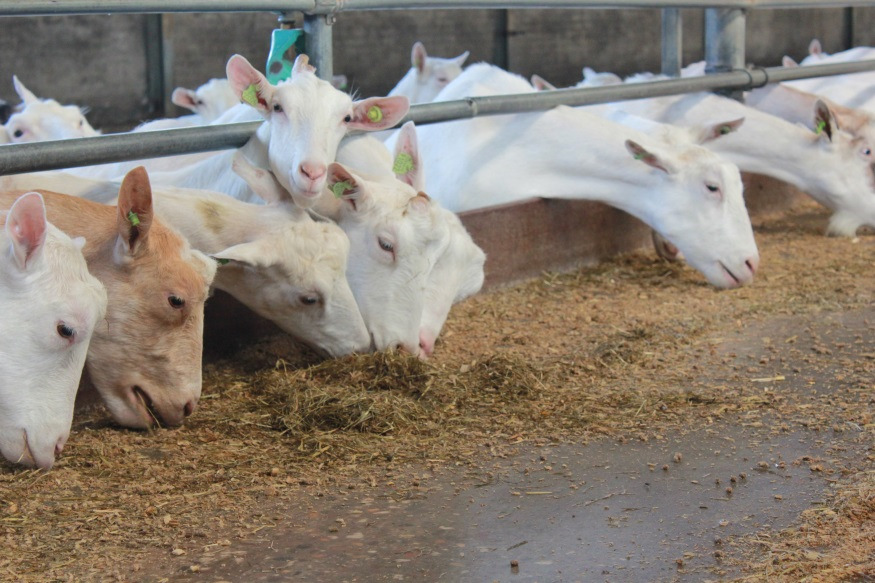 Dagritme
Schaap
Geit
Eten, herkauwen, rusten
Eten, herkauwen, rusten
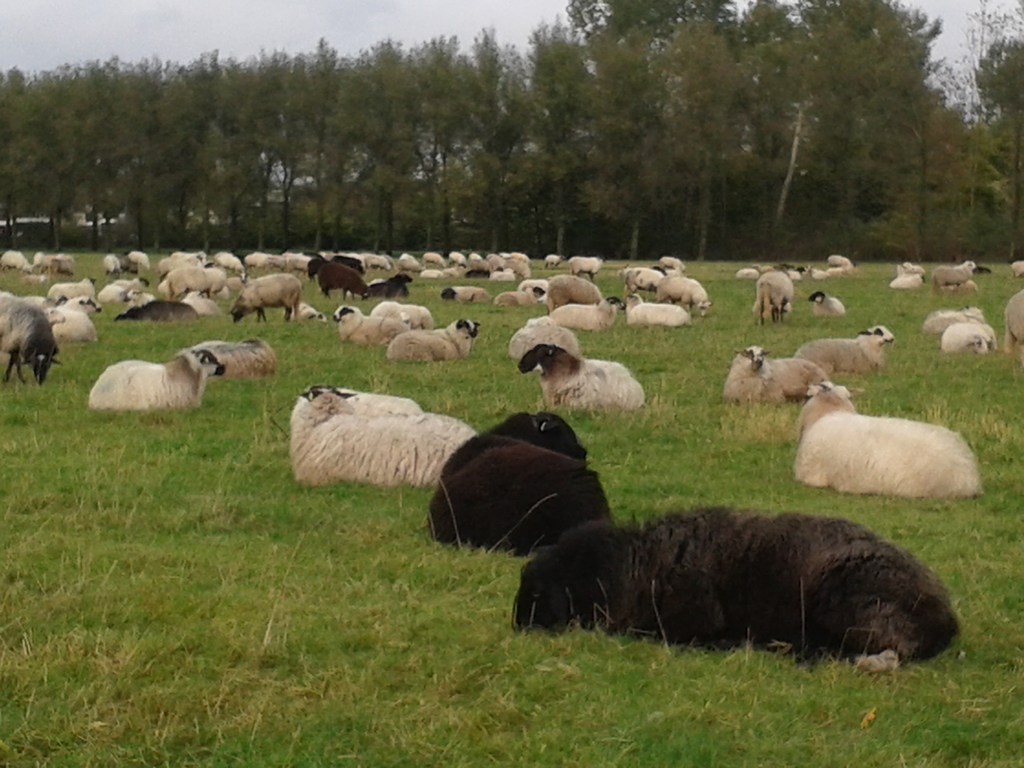 Voortplantingsgedrag
Schaap
Geit
Geur van de ooi stimuleert de ram
De ram snuffelt aan de ooi
Krult zijn lip op 
Steekt zijn tong uit 
Krabt met zijn voorpoot op de grond
Als de ooi dek rijp is gaat ze voor de ram staan
Zijn onrustig 
Kwispelen 
Mekkeren meer
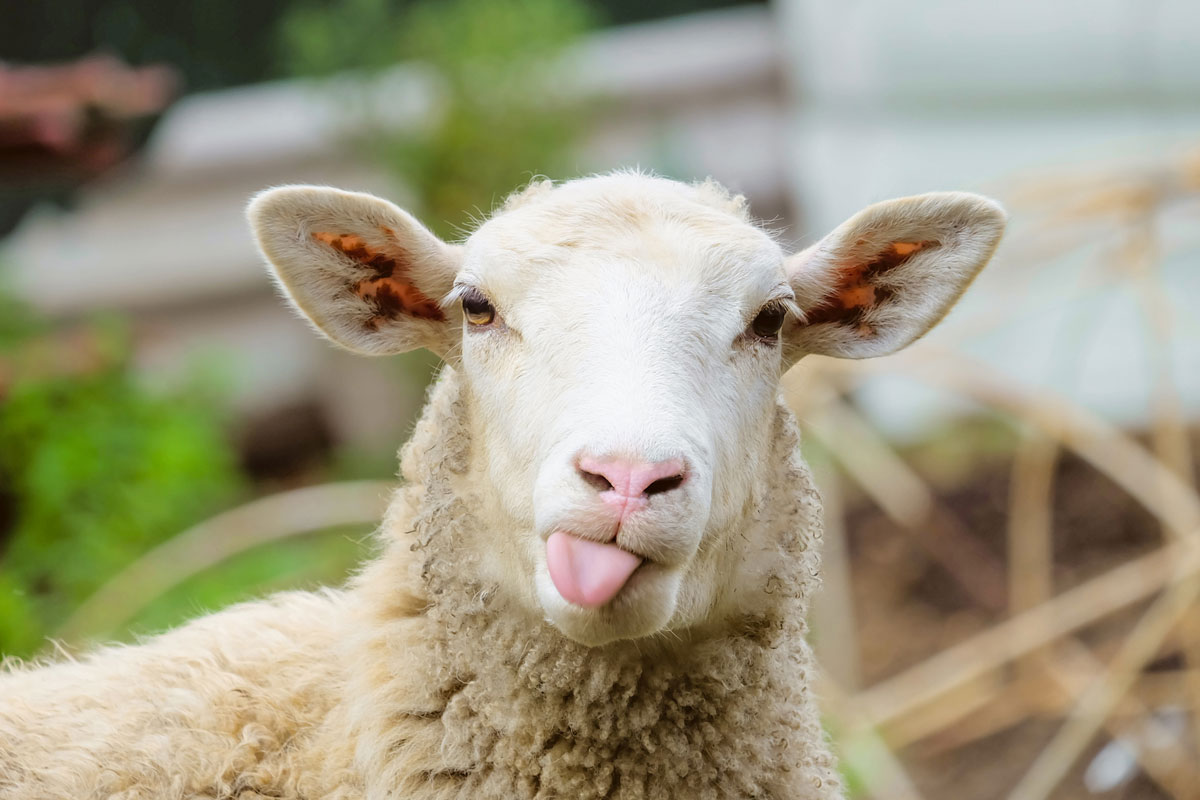 Territorium gedrag
Schaap
Geit
Vertonen territoriumgericht gedrag 
Vooral rammen 
Rammen lopen eerst achteruit en gaan dan in de aanval 
Tijdens de bronstperiode worden vreemde schapen niet zo maar geaccepteerd
Stampvoeten van de leider
Treden in een kudde op
Afwijkend gedrag
Schaap
Geit
Ambivalent 
Oversprong
Omgericht
Ambivalent 
Oversprong 
Omgericht
Gedragsparameter
Schaap
Geit
Afzonderen van de groep 
Niet herkauwen
Afzonderen van de groep
Bolle rug 
Niet herkauwen 
Lusteloze uitstraling
Meest voorkomende welzijnsproblemen
Schaap
Geit
Hittestress 
Hoge sterftepercentage
Abortus 
Rotkreupel 
Zwoegerziekte 
Parasieten  
Slepende melkziekte
Zere bekjes 
Lammersterfte 
Slepende melkziekte
Hoe ga je met deze dieren om?
Schaap
Geit
Rustig benaderen
Met brokjes lokken 
Op de kont zetten
Rustig benaderen 
Zijn zelf nieuwsgierig 
Touw om de nek 
Bij de stress
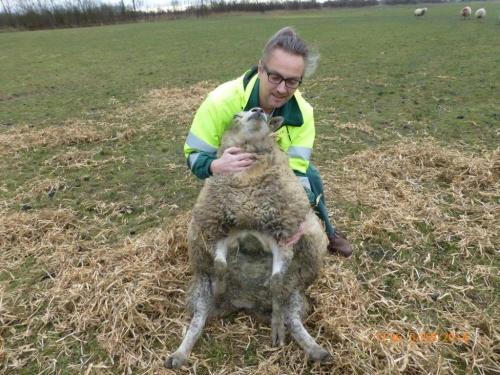 Hoe voorkom je stress?
Schaap
Geit
Zorg voor soortgenoten
Goede huisvesting
Zorg voor voldoende klimmogelijkheden zodat er geen competitie ontstaat